Доступний, інклюзивний туристичний маршрут  культурними місцями та пам’ятками Києва
Зміст маршруту
Київський національний академічний театр
Софійський собор
Національний музей Тараса Шевченка
Музей Ханенків
Музей «Третя після опівночі»
Київський національний академічний театр оперети
Тут відбуваються покази проекту «Арт-дія-інклюзія». Основним завданням організатори назвали створення інклюзивного мистецького простору. Безкоштовні вистави оснащені аудіодискрипцією та розраховані на незрячих дітей.
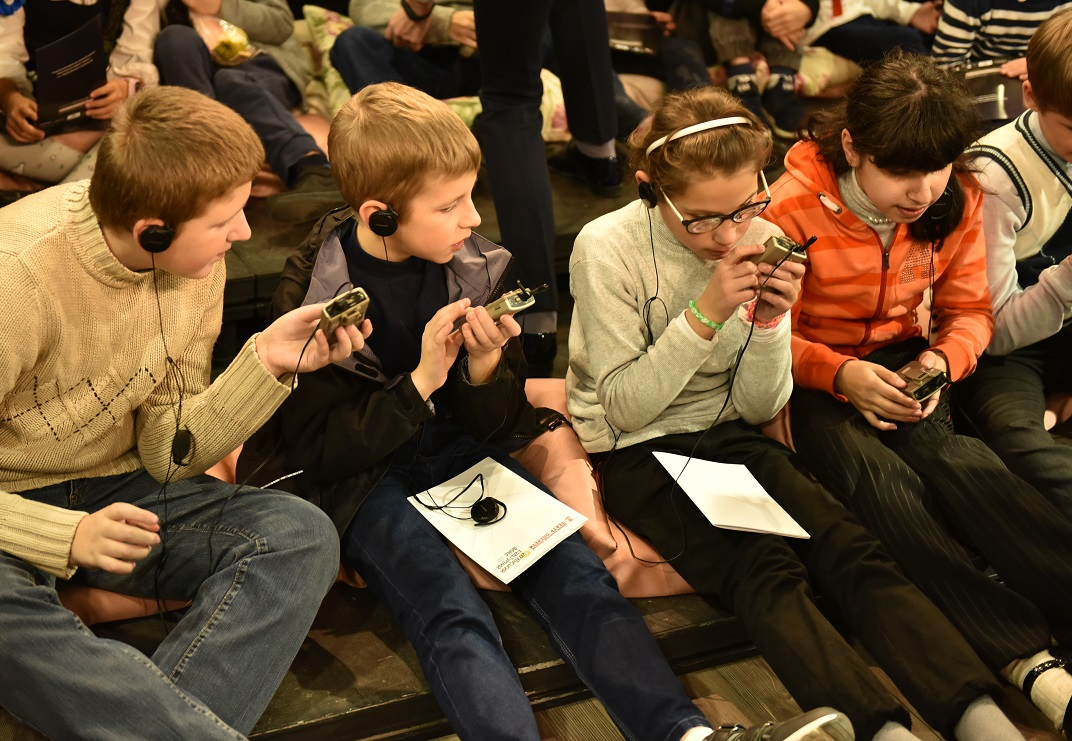 Аудіодискрипція — це спеціальний голосовий супровід, який наживо, через технічні пристрої, подається до незрячих/слабозорих глядачів і пояснює їм усе, що неможливо відстежити візуально: описує декорації, міміку і вбрання акторів, дії сценічних персонажів і.т.д. В основу вистави  покладено казки Г. К. Андерсена.
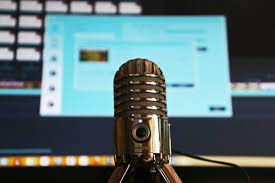 Софійський собор
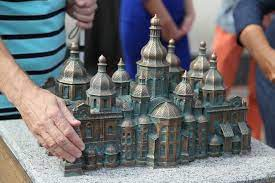 Наступна зупинка в нашому мрашруті це Софійський собор. В Києві встановлено 3D-макет Софійського собору, який обладнаний табличками з написами шрифтом Брайля. Завдяки цьому макету, люди з вадами зору можуть зрозуміти, який вигляд має історична пам’ятка.
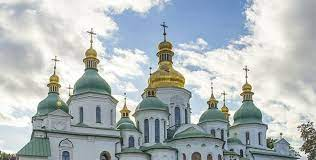 Національний музей Тараса Шевченка
Національний музей Тараса Шевченка - музейний заклад,  який постійно порушує тему інклюзії та доступності до мистецтва, займається підготовкою та проведенням інклюзивних програм. На сьогодні музей став своєрідним культурно-мистецьким майданчиком для відвідувачів з порушенням зору, слуху, опорно-рухового апарату.
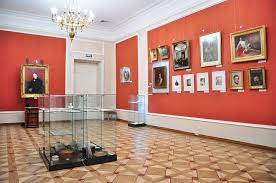 З 2014 року тут діє програма «Музей без бар’єрів: від теорії до практики», спрямована на забезпечення доступу до колекції та музейних програм  для всіх відвідувачів, не обмежується ні фізично, ні ментально. Фахівці музею розробляють спеціалізовані екскурсії і арт-терапевтичні програми для сприйняття інформації людьми з особливими потребами. Багато робиться для адаптації експозиції музею до потреб слабозорих з метою максимально доступно подати матеріал. Є значна кількість предметів із дублетного фонду до яких можна торкатись руками, які допомагають відобразити певні аспекти життя та творчості Тараса Шевченка.
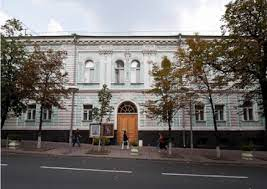 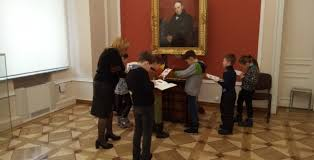 Нещодавно експозиція Національного музею Тараса Шевченка поповнилась «Дитячим Кобзарем» шрифтом Брайля від «Видавництва Старого Лева». Тепер книга буде розміщена для користування в експозиції, а також використовуватиметься під час екскурсій та занять з незрячими та слабозорими відвідувачами
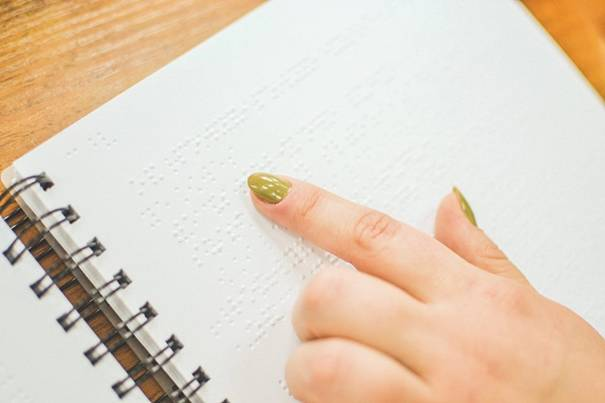 Музей Ханенків
Найперше, що можуть зробити музеї, — аудіодискрипції для незрячих та людей з порушенням зору. Це спеціальні екскурсії, які крім розповідей гіда про історію та колекцію музею містять описи творів мистецтва, просторів закладу та інших недоступних людям з порушеннями зору візуальних об’єктів. Такі аудіодискрипції є в Музеї Ханенків у Києві, що активно працює зі спеціальними програмами для людей з інвалідністю. Програми закладу також розраховані на людей з порушенням аутистичного спектру або з синдромом Дауна. У музеї вважають, що саме перебування поруч із мистецтвом та арт-терапія здатні допомогти соціалізації.
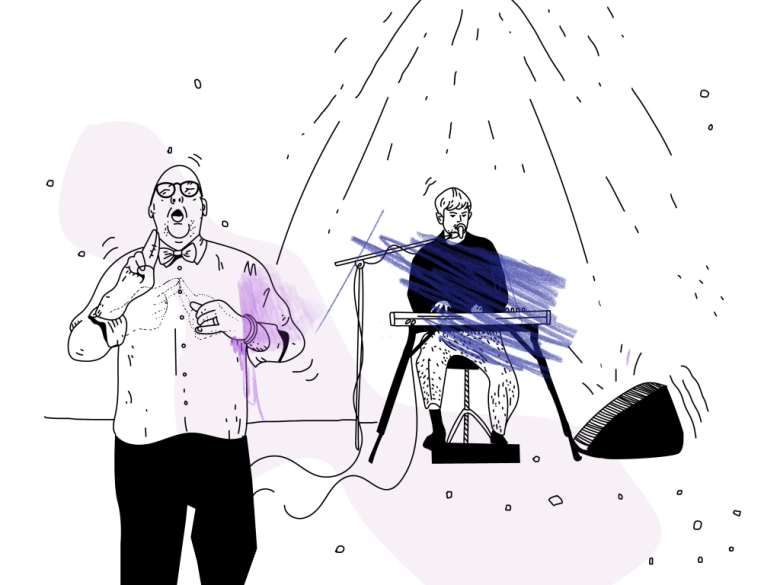 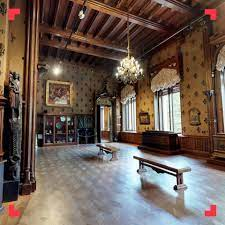 Музей «Третя після опівночі»
Його основна ідея — дати кожному можливість відчути, як живуть незрячі: відвідувач музею опиняється в повній темряві, крізь яку його проводить незрячий гід. Експозиція побудована таким чином, що разом із гідом людина відвідує ринок, купує продукти в магазині, переходить дорогу, готує обід і пише листа від руки. Це звичайні буденні справи, які не викликають якихось труднощів, — але не тоді, коли це треба зробити у цілковитій пітьмі. Музей також активно проводить кінопокази зі спеціальним тифлокоментарем і виставки, де мистецтво можна відчути.
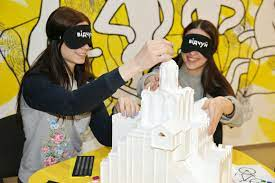 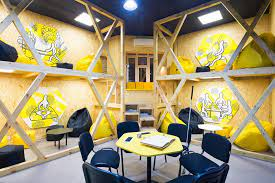 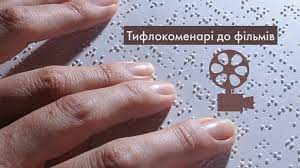 Тифлокоментар - це буквально опис того, що відбувається на екрані. Але потрібно враховувати багато нюансів: кольори, опис зовнішності людей, суттєві деталі. Важливо, щоб коментар був емоційно нейтральним і не нав’язував думку. Тифлокоментарі вже активно додають такі стрімінгові сервіси, як Netflix.
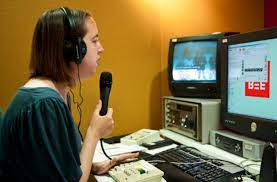 Дякую за увагу!)